Health Promotion Project Proposal
[Speaker Notes: My name is John Roop. I am here today to present an idea that I believe to be important to the health and well-being of the students at NGCSU. It is based on the idea that instead of just warning students that practicing certain behaviors can be detrimental, students, if given information in a relevant manner, can make healthy choices in their lifestyles that can benefit them now, and later in their lives.]
Target Behavior
Reliance on Energy Drinks
Statistics:
Negative effects:
Benefits of non reliance on energy drinks
Healthy behaviors that will be promoted
	time mgmt
	adequate sleep
	exercise
	proper diet
[Speaker Notes: The targeted behavior for this health promotion will be the reliance on energy drinks. Recent statistics show that as many as 60% of college students rely on energy drinks in some manner.  As a result,  there has been a significant increase in caffeine addiction and withdrawal, dehydration, weight gain, loss of sleep, etc.
Research has also shown that students who use more healthful ways to increase energy not only are healthier, but increase their academic performance . These healthy behaviors include better time mgmt, etc. etc.]
Target audience
College aged students
Research about behavior and attitude formation at this age
Statistics about usage compared to non-college students
Correlations between use in college and later in life
Etc.
[Speaker Notes: We have chosen to promote these behaviors toward college aged students because this is the age in which health behaviors that are established  have the greatest impact on future behaviors.  Here is some of the evidence that supports this:
Here I will talk about my bullet points above.]
The Promotion
Theme:
“NGCSU IS NOT A BUNCH OF BULL”
Let’s run the Bull off campus!
How to get the word out
Timetable
Posters (show example)
Will direct to face book page and web site for more info
Put in every classroom
Major bulletin boards 
Large signs at sporting events
Anti energy drink promotions and giveaways on campus
Face book page
Website
Other campus resources that will be involved
Support for using these techniques
[Speaker Notes: The theme for the promotion will be (or several themes)
This is when we propose to do this 
We will be using the following means to promote the message and to direct students to our website for further information
	Posters
	     These will be placed….
	Promotions
	     Examples
	etc. etc.
To be sure that these means work and are relevant, we have done the following…..]
Info you can use!
Stop using energy drinks and feel better!
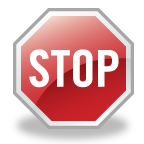 Home
The Energy Drink Problem
     What they do
      What they don’t do
  Alternatives
      Benefits
FAQ
More information
Contact us!
[Speaker Notes: Here you will give an overview of the information that can be found on your website.]
Conclusions
What we are asking for:
Permission
Funding
Etc.
[Speaker Notes: If you have not done so yet, you need to tell Wes what you are asking for.
Thanks for their consideration.]